Color Analysis Project
By Anthony Mota
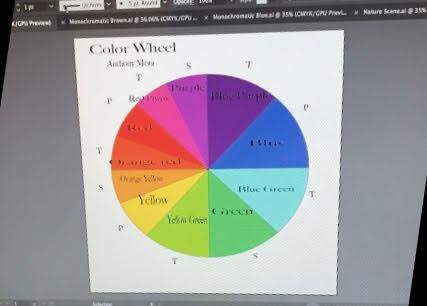 S - Secondary colors
T - Tertiary colors
P - Primary colors
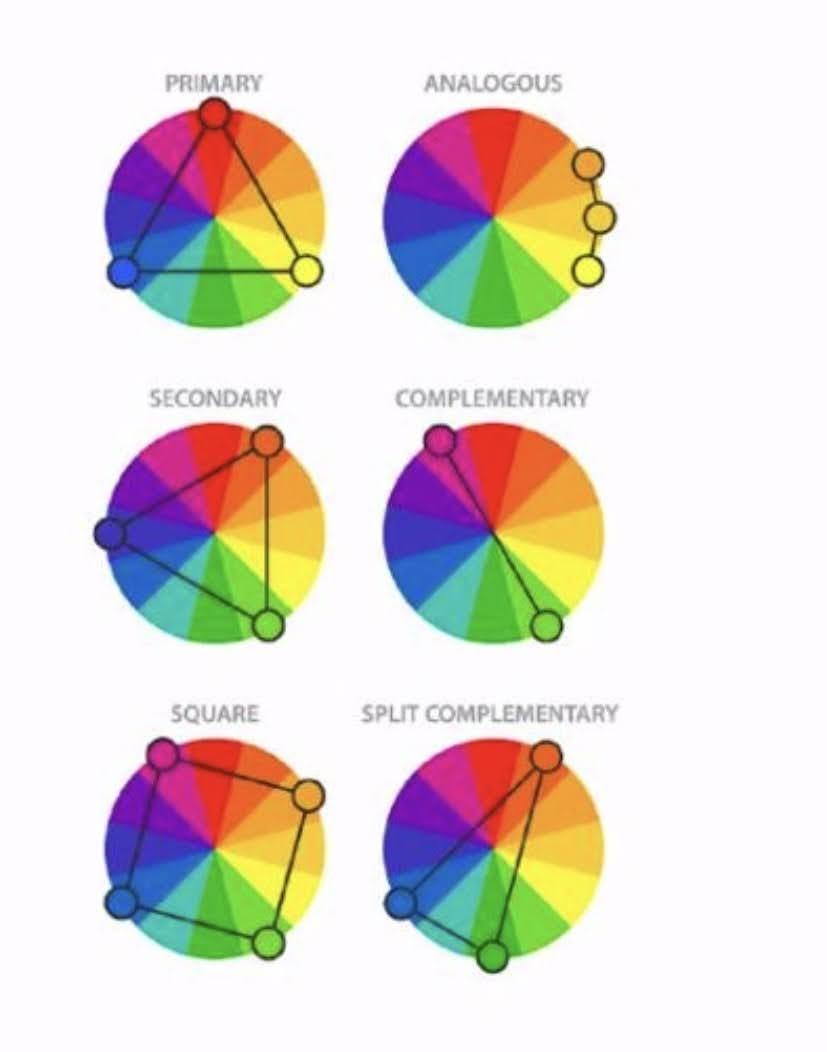 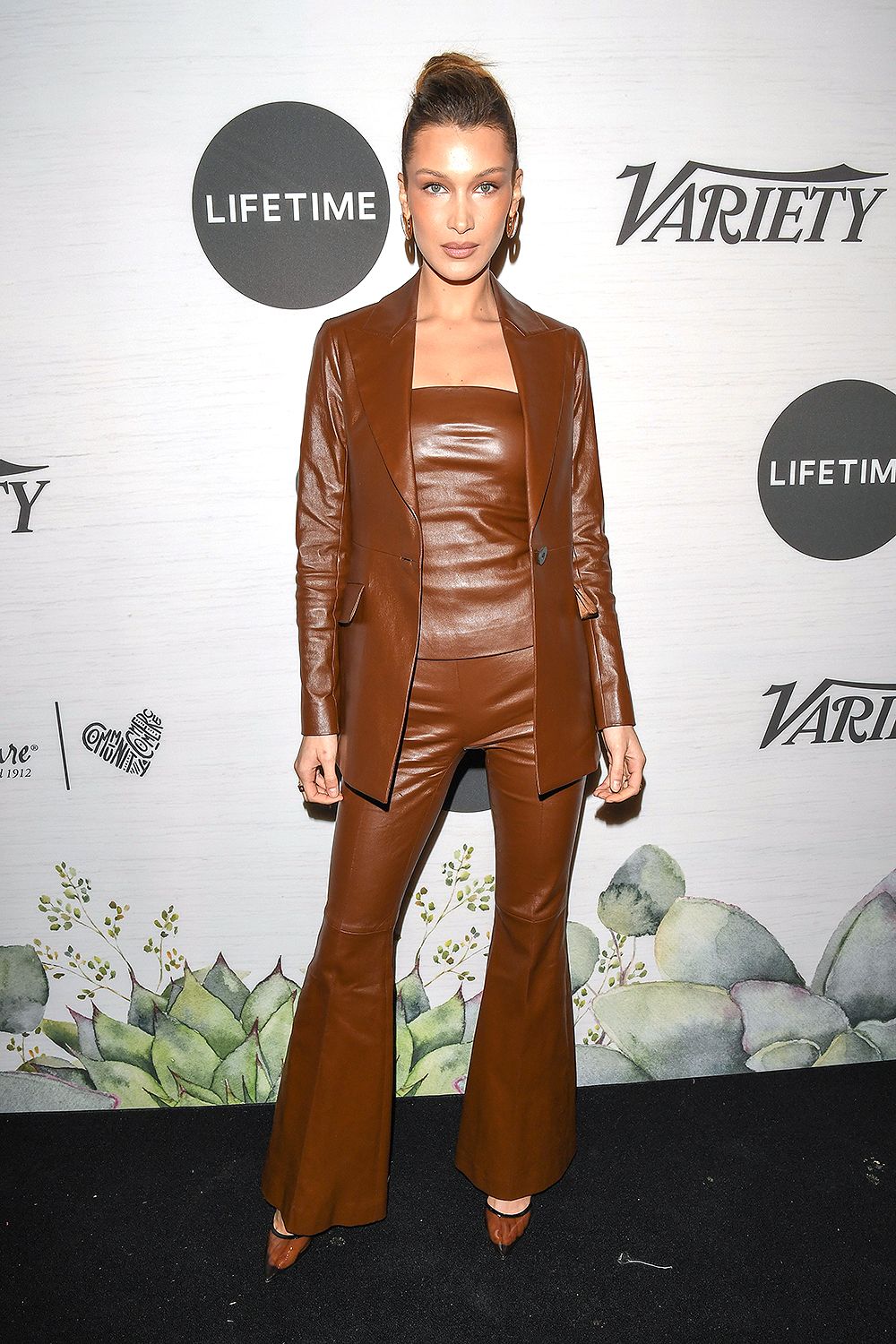 Monochromatic Scheme
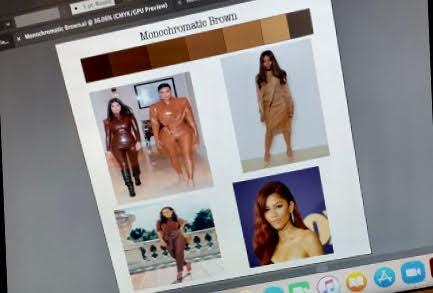 This is a Monochromatic scheme of the color Brown. Consisting of the color brown in different values and intensities
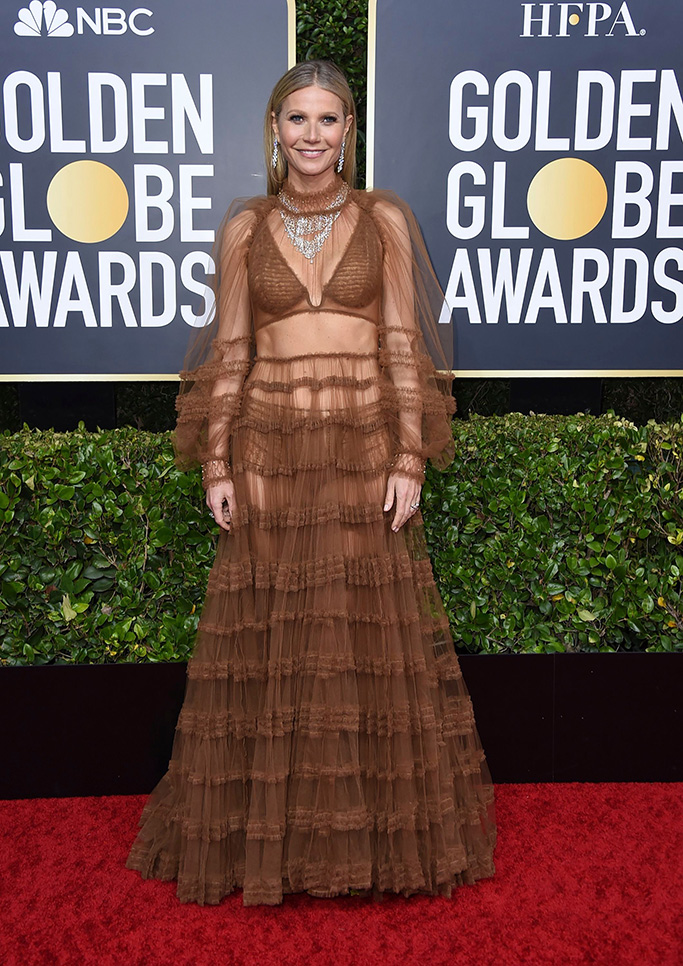 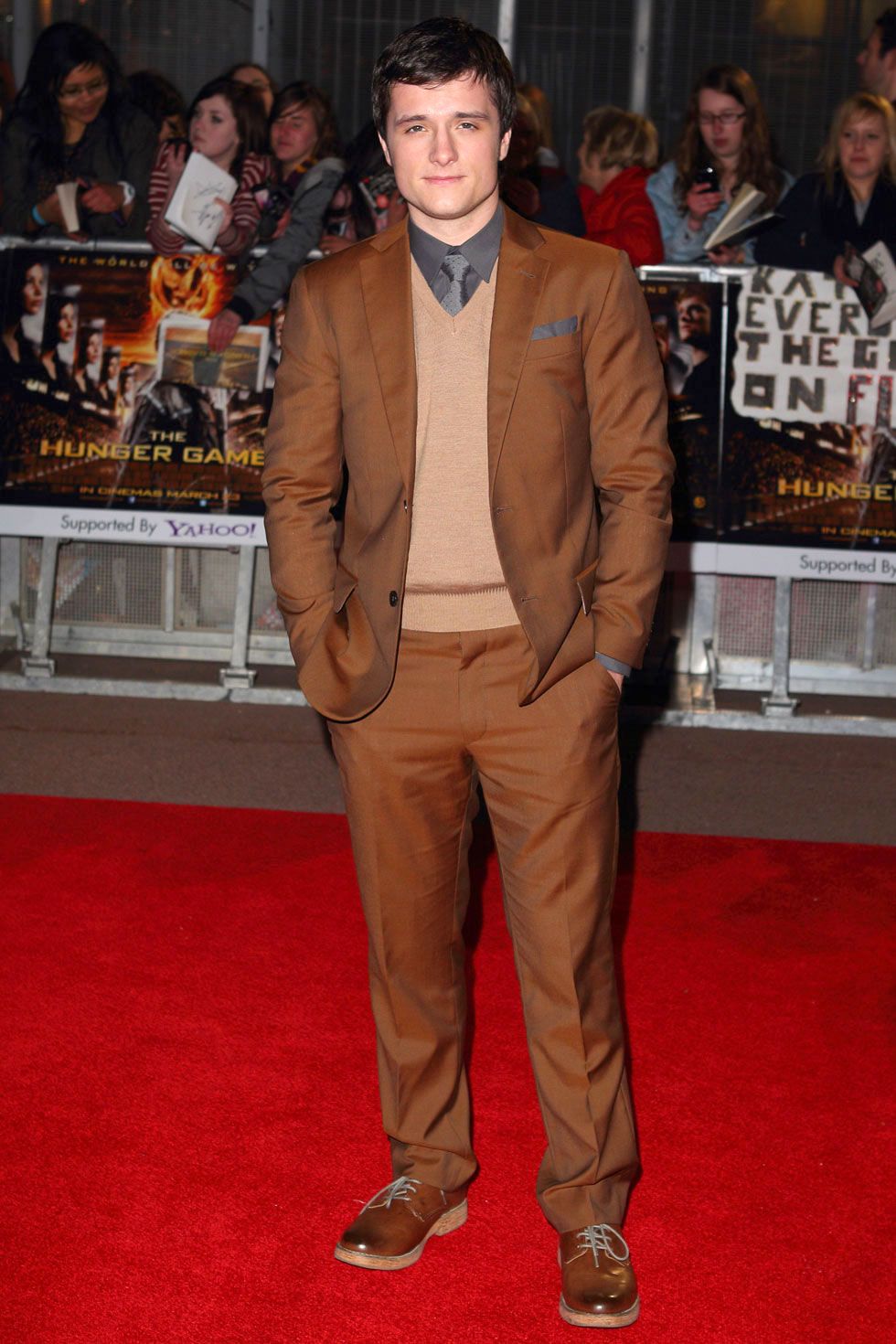 Monochromatic Scheme
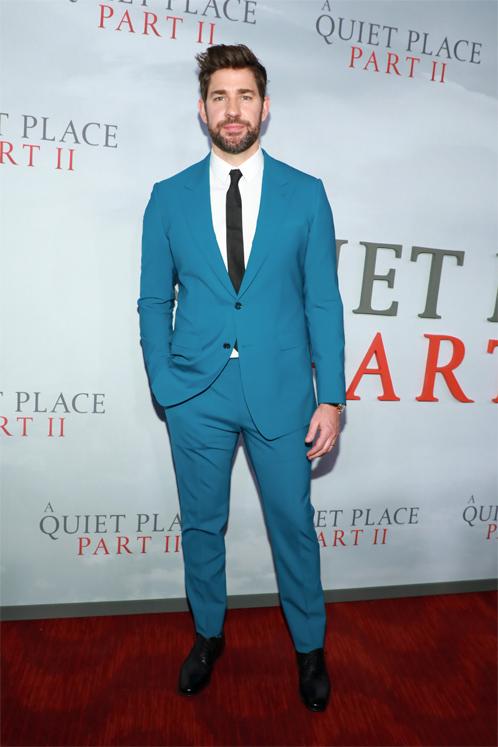 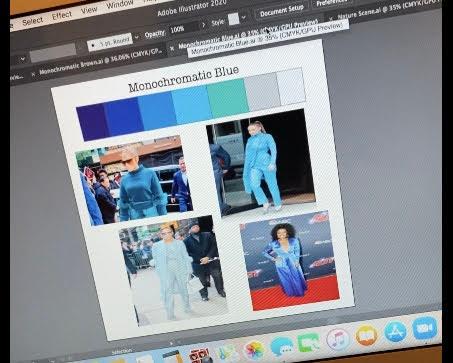 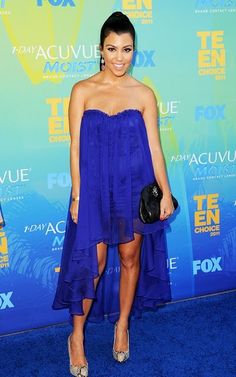 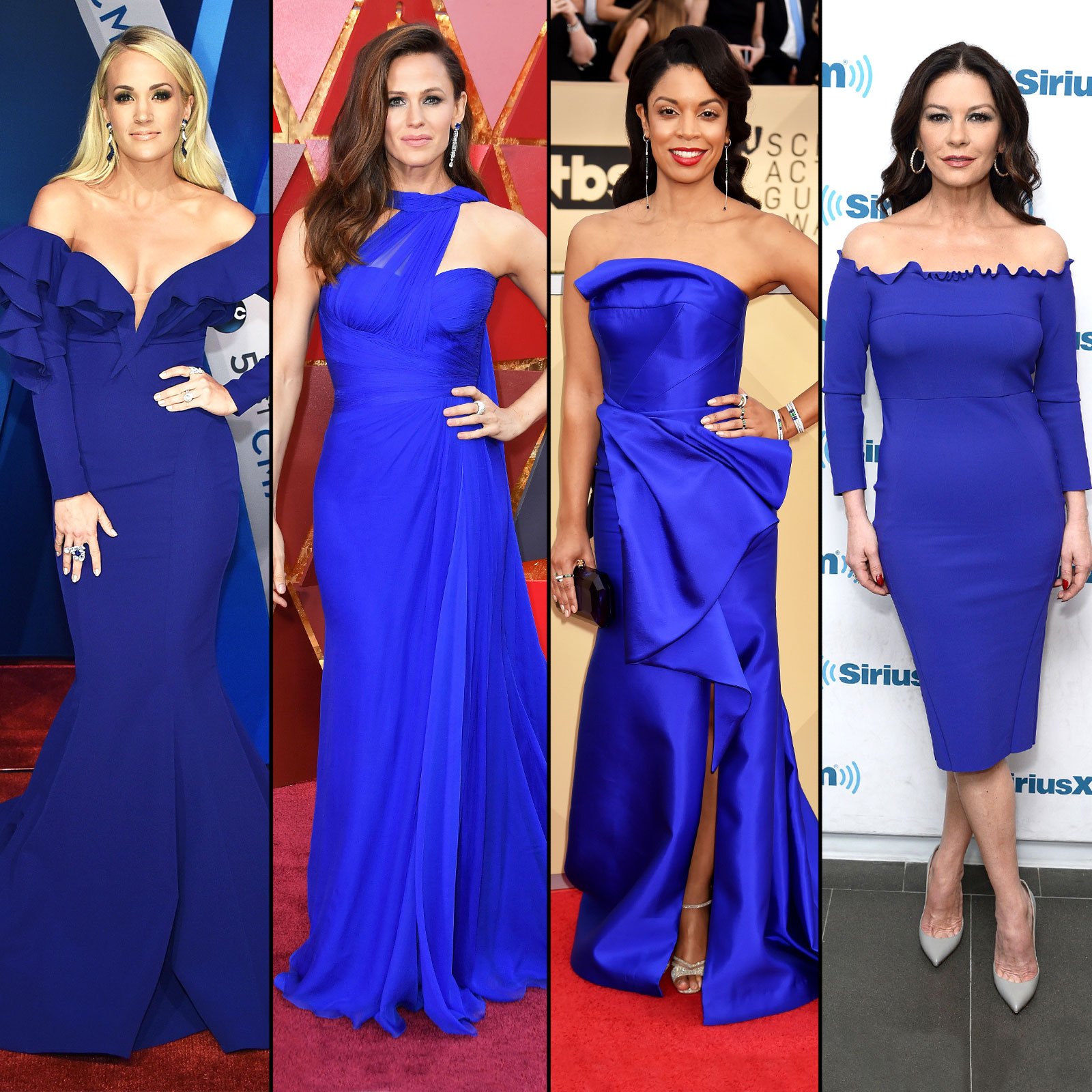 Nature Scene
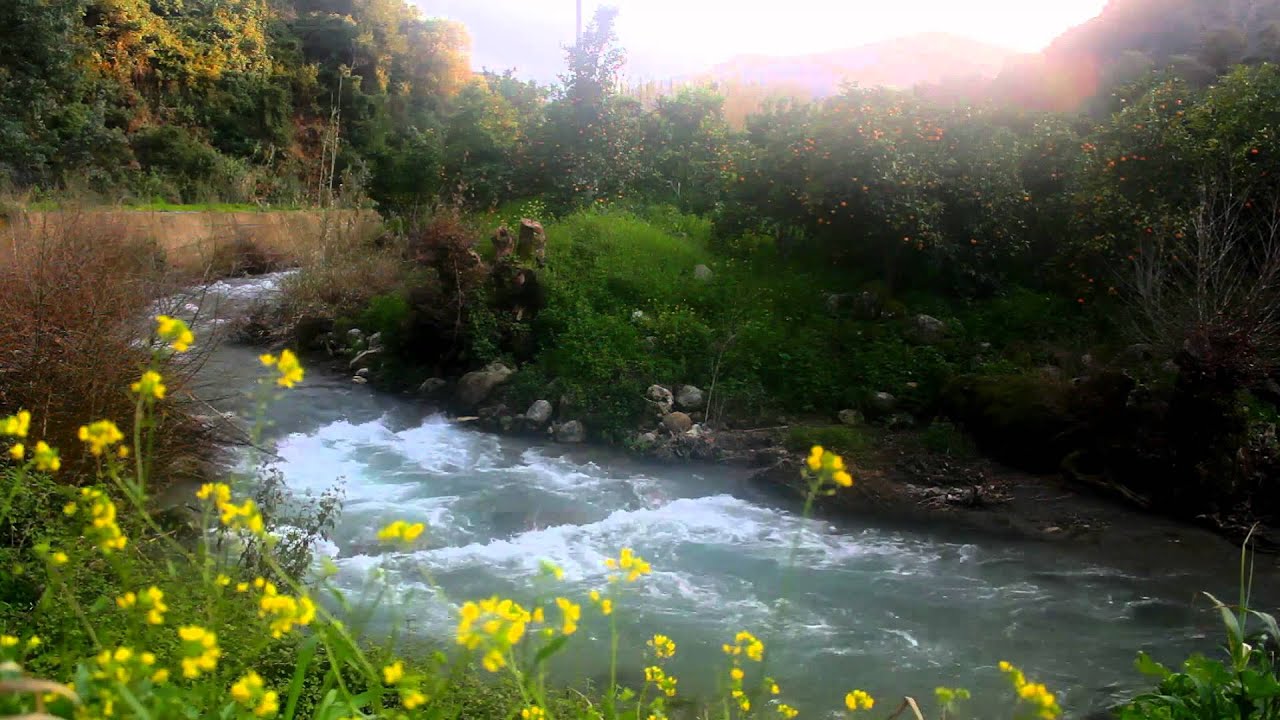 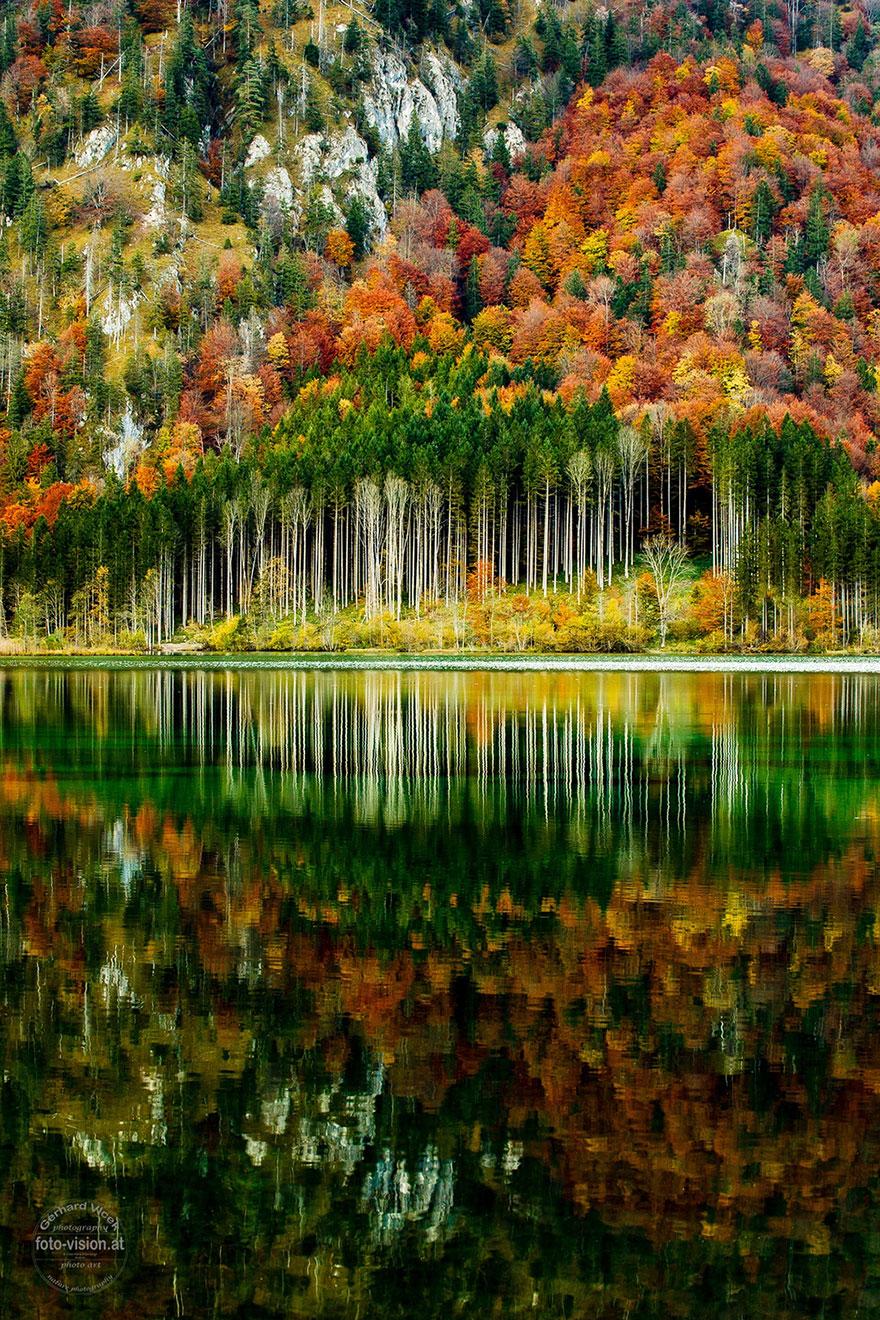 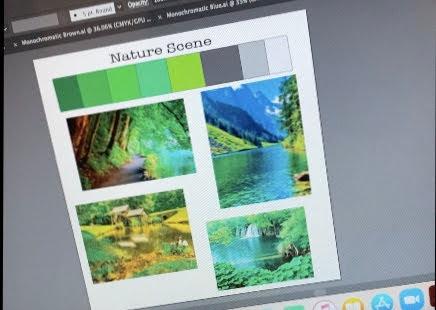